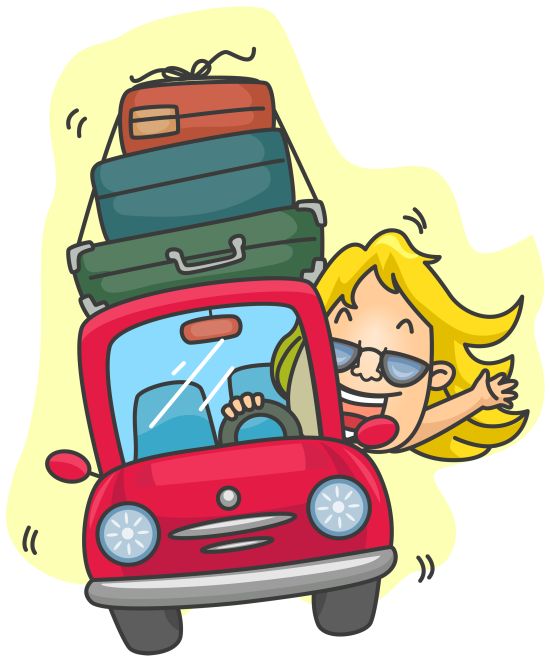 Road Trip! You and Your Board Connect! 2020
[Speaker Notes: Today we are presenting the "Road Trip! You and Your Board Connect" event so you as delegates can extend the invitation to your Area.

We began Road Trip! You and your Board Connect, in St. John’s, Newfoundland
July 19, 2014 it was call Meet the Board at that time. This quickly became an opportunity for the entire Board and Executive Committee  to interact with the fellowship, and for the fellowship to learn what many of the Board and Executive Committee members are doing.  Typically, new trustees attend there first Board meeting in July and planning for an event so soon after WSC was difficult. It was then moved to October and new trustees had a chance to come on board. The name changed in 2016 to Road Trip! You and Your Board Connect. 

We have taken Road Trip to:  
Newfoundland, Alberta , Arkansas, Colorado and Texas. 
 This year will make the 6th Road Trip!

Each year the WG creates evaluation for the  members attending and uses them to assist the next years event.
The Road Trip! has been evolving, with great success. 
(CLICK)]
A Full, Fun Day of Fellowship!
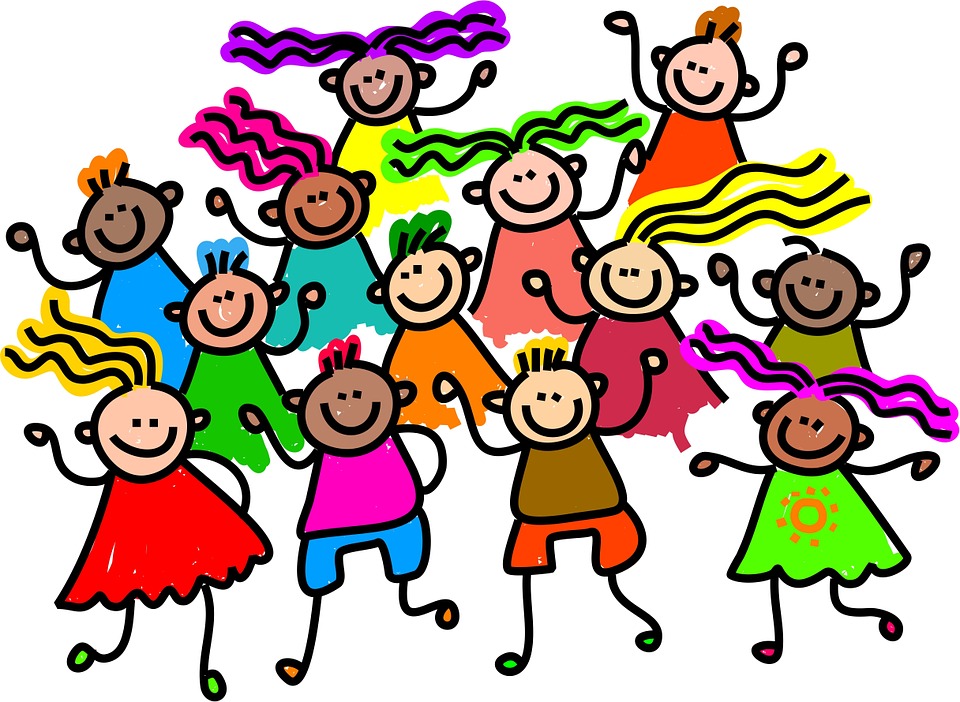 [Speaker Notes: The Board of Trustees, and the members of the Executive Committee have their Board Meeting in a selected city and stay an extra day to have an event that usually last from 9 a.m. to 4:30p.m. we call it Road Trip! You and Your Board Connect!

 The Road Trip! WG creates a full, fast moving agenda, packed with  presentations on how the different committees of the Board and Executive Committee work. Staff not only works behind the scenes in helping us put this event together, they play an important role in supporting the committees as you will hear at the event itself. Members get a first hand look at the business portion of our fellowship. A round table breakout discussion with topics submitted by the hosting area, is always a hit at the Road Trip! an example of these topics might be reaching out to rural areas or  discussions about our legacies, to name a few. Also brief shares from the Board and Executive Committee, members really seem enjoy  all of it. 

A delicious lunch, is provided by the hotel and  fellowship continues throughout the day. 
 At the conclusion of Board Week the energy continues to ignite, as we prepare for the event and we are reminded of our first tradition and love of Al-Anon.

GOAL: All participants will realize that we are all Al-Anon members, working in different capacities, for the good of the fellowship 

(CLICK)]
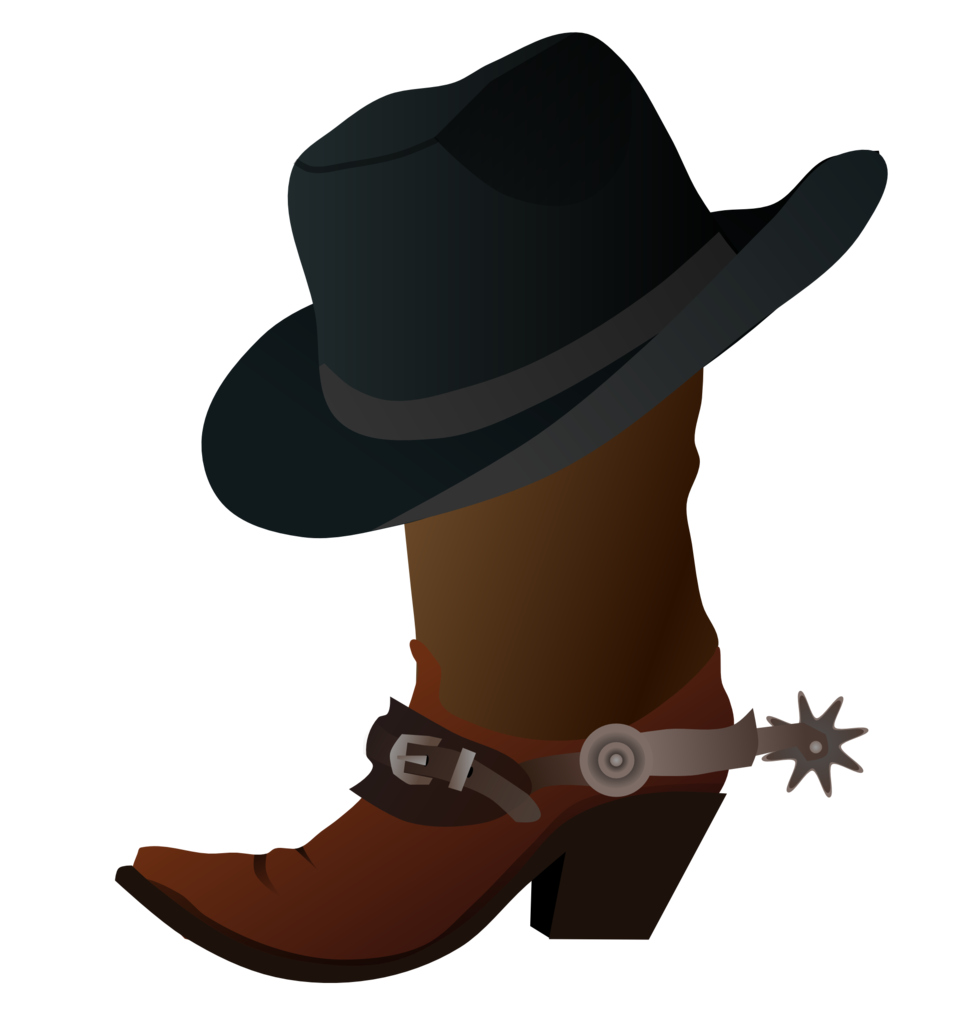 2018 Road Trip! was held in Houston, Texas
[Speaker Notes: Houston Texas, was no exception to the fellowship that was shared.

Things that are new:
Registration was online and taken care of by the WSO
Members had the option to fill out the evaluations online, WE are making progress in technology.

Members from Arizona, Kentucky,  Lousiana, Manitoba, Minnesota, Missouri, and Nevada took a road trip of their own to join us in Houston. As we mentioned at 2018  WSC, members came by plane, train and car, as yet we do not think anyone came by boat! 

(CLICK)]
"Because of the unconditional love I receive in Al-Anon, I am able to give back unconditionally.”


 "Service is not a chore; it is a lot of fun and it fosters great spiritual growth.”


 "Road Trip! is like Al-Anon on steroids."
[Speaker Notes: Presenter reads slide:

“Because of the unconditional love you receive in Al-Anon, I am able to give back unconditionally.”
 "Service is not a chore; it is a lot of fun and great growth.”
 "Road Trip! is like Al-Anon on steroids."

These are actual quotes from the members that attended Road Trip! In Houston. We ask members to write down a take-away from the event, we chose just a few to help convey what members actually thought.

At every Road Trip! We have heard from members, how they are surprised that the Board and Exec Committee are just like them, all Al-Anon members. Presenters always give a brief share before their presentations. On the survey we ask members if they could see themselves as a member of the Board, Exec Committee or even as a future ED. The results have always been better than half of the members see that as a possibility.
(CLICK)]
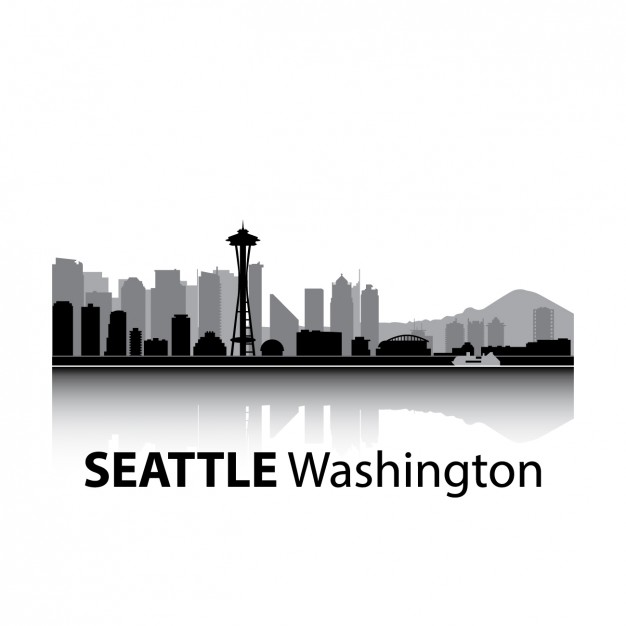 Road Trip!OCTOBER 20, 2019
This Photo by Unknown author is licensed under CC BY-SA-NC.
[Speaker Notes: What ever it takes to get you to this years Road Trip! 2019 in Seattle –maybe a boat, a kayak or a ferry?- do not miss out. Rumor has it that the Washington Area is very excited to be hosting 2019 Road Trip! You and Your Board Connect! Information will be found on AFG Connects. 
(CLICK)]
GOOD NEWS!
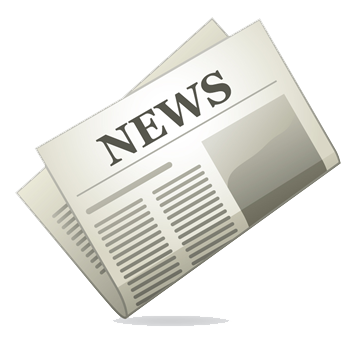 ROAD TRIP! Continues
[Speaker Notes: The previous recommendation for the Road Trip was to continue the trial until 2019, the Road Trip WG was to make a new recommendation  in January 2019.  At the January Board meeting it was decided that because of the  success of the Road Trip! we will continue the trial for the next three years from 2020 to 2022.  The Board considered many factors in making this decision; Value to the fellowship, expenses, feedback from the members. We had 19 areas submit bids last year, which again supports the Board's decision to keep going with Road Trip!
(CLICK)]
2020 Road Trip! 

Saturday, October 31
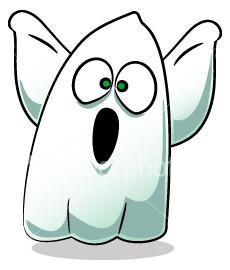 [Speaker Notes: This is the date that the Road Trip! 2020 will take place. WOO HOO!

You will be handed all the information that is need to complete the registration process for your area to host the next Road Trip! ( volunteers will pass out the invitation)

As you are looking at the invitation, we would like to go over a couple of changes that have been made.
At this time we are not considering Areas that have previously hosted the Road Trip! Event!
 It is important that you read and understand the new criteria for hosting the Road Trip Event! 
Several key points have been updated, including  airport access,  hotel arrangements, and minimum of 100 attendees
 The area will have a Host Committee to work with WSO and Road Trip WG Chair.

The Area will be responsible for publicizing and encouraging attendance; the WSO/Road Trip WG
 will also be responsible for publicizing in AFG Connects, WSC Members community
and In the Loop, as well as the WSO website calendar.]
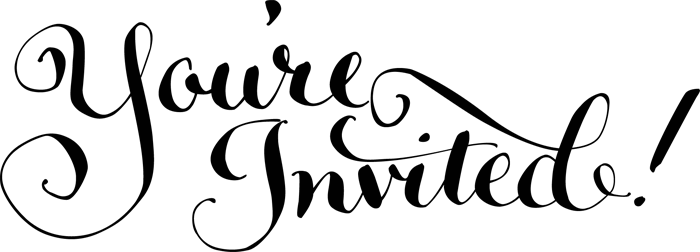 To Host Road Trip! 2020
[Speaker Notes: At this time we will start the music .

(CLICK)

Music starts
“On the Road Again”
Committee will lead a dance, clapping]